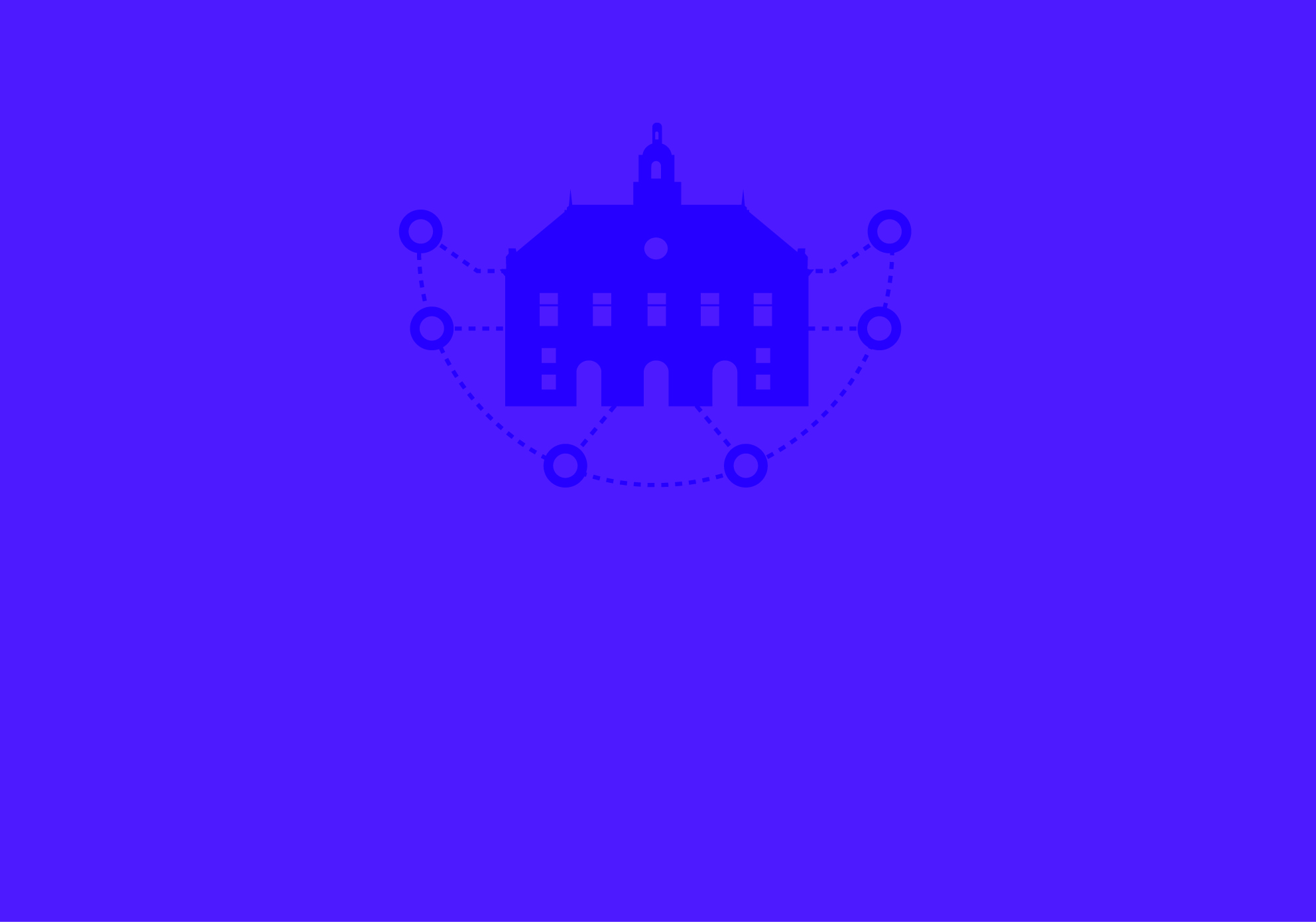 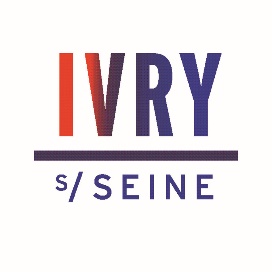 15 et 16 juin 2019Ivry en Fête
1er réunion Association  IEF 2019 -21/02/2019
IEF 2019 (1er réunion)-21/02/2019
Bilan 2018
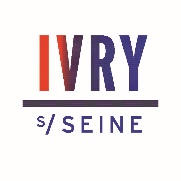 2
IEF 2019 (1er réunion)-21/02/2019
Bilan chiffré 2018
Une fréquentation stable à hauteur de 15 000 personnes
145 associations ont participé en 2017 vous étiez 147 en 2018
8 associations ne sont pas venues le samedi et le dimanche alors que nous en avions refusé 10
51 services municipaux participent à la fête, dont une vingtaine présents dans le village municipal
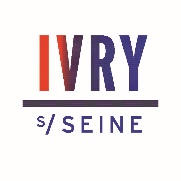 3
IEF 2019 (1er réunion)-21/02/2019
Bilan 2018(2)
La présentation des politiques municipales  à travers les échanges autour de projets, d’expositions, d’animations, ont su attiré un public nombreux dans un esprit festif.

 L’espace municipal, sous les couleurs de « Ma ville à venir»,  a atteint son objectif de lieu dédié aux échanges autour des évolutions en cours de pans de la politique municipale, favorisant la participation du public autour de temps de rencontres en présence des élu.e.s.
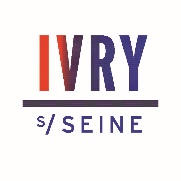 4
IEF 2019 (1er réunion)-21/02/2019
Bilan 2018 (3)
Les temps forts : l’accueil des nouveaux arrivants, le temps des Associations, le goûter des enfants ont été construits sur les espaces dédiés au public ciblé et accompagnés par des animations musicales. 

La réception des associations, dimanche à 11h dans l’espace associatif, a eu l’honneur d’accueillir la première représentation de l’Harmonie du Conservatoire municipal. 

A souligner, l’accueil de la marche de solidarité avec les migrants et les parrainages dans  l’espace Actions citoyennes.
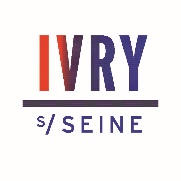 5
IEF 2019 (1er réunion)-21/02/2019
Bilan 2018 (4)
Succès des temps forts des services municipaux:  Défilés des enfants coordonnés par les CLS en partenariat avec les associations, Défilés des maisons de quartier, Brunch des maisons de quartier le dimanche matin, Goûter des enfants avec le CHUM….

Il en est de même  pour les activités proposées: Scènes jeunesse, associative, ventes de livres et CD, manèges, stands d’activités…
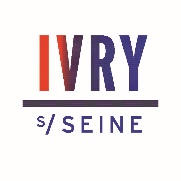 6
IEF 2019(1er réunion)-21/02/2019
Bilan 2018 (5)
Trois scènes: Jeunesse, associative et grande scène
La scène jeunesse : programmation assurée par les jeunes artistes ivryen.nes en devenir.

La scène associative: démonstrations des activités artistiques et sportives des associations locales.

La Grande scène: Samedi Première partie ivryenne avec des artistes du Hangar puis Niska , Dimanche « Les tambours d’Ivry » puis B Lavilliers.
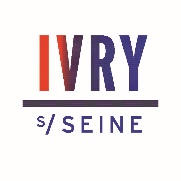 7
IEF 2019(1er réunion)-21/02/2019
Bilan 2018 (6)
Le dispositif de sécurité mis en place pour Vigipirate a été reconduit et amélioré sur le schéma 2017, avec une accentuation de la signalétique.

Les agents ASVP, les médiateurs et le prestataire de sécurité Immoveille ont veillé au bon respect des mesures de sécurité de la fête. Pas d’incidents à déplorer. 

La couverture sanitaire a été assurée par la section locale de la Croix Rouge

Distributions aux points accueil de bracelets d’identification pour les enfants par les équipes d’accueil
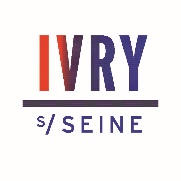 8
Ivry-en-Fête 16 et 17 juin 2018
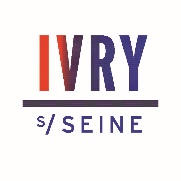 9
10
IEF 2019 (1er réunion)-21/02/2019
Perspectives 2019
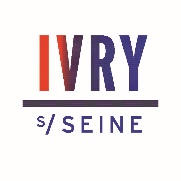 11
IEF 2019 (1er réunion)-21/02/2019
Perspectives 2019
3 thématiques  proposées :
le vote pour les projets du budget participatif, 
la présentation du bilan de mandat,
les 100 ans de l’USI 

Présentation des projets municipaux structurants :
Développement durable,
Projets urbains, 
CCAS….
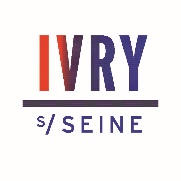 12
IEF 2019(1er réunion)-21/02/2019
Perspectives 2019 (2)
Les horaires d’ouverture de la fête changent : 
le samedi, la fête ouvrira à 11h00. 

Grande scène : 
programmation ciblée et d’envergure nationale
Travail de partenariat avec le Hangar pour la première partie du samedi soir à partir de 17h.

Poursuites des actions co-portées avec les associations pour tendre vers une fête « zéro waste »
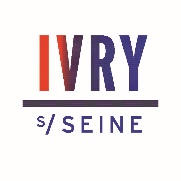 13
IEF 2019 (1er réunion)-21/02/2019
Calendrier préparatif 2019
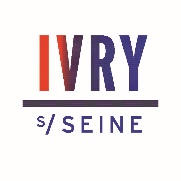 14
IEF 2019 (1er réunion)-21/02/2019
Organisation 2019
La création d’un comité de pilotage pour l’organisation et le suivi d’Ivry en Fête 2019, la gestion opérationnelle et budgétaire restant dévolue à la direction de la communication et au service des Relations Publiques et Internationales

Sur cette base, le calendrier de travail est le suivant:
Groupe de travail en décembre afin d’établir le cadrage de l’édition 2019
Rencontres en février/mars autour des projets des différents espaces proposés par les associations, les services, validation de la scénographie définitive
Rencontre mi-mai pour une validation globale de l’édition
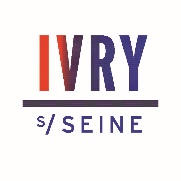 15
IEF 2019 (1er réunion)-21/02/2019
Calendrier 2019
Première rencontre avec les associations: 21 février

Fin de inscriptions : 22 Mars

Prochain rendez-vous semaine 20 (du 13 au 17 mai) :

validation des dossiers
présentation de l’édition 2019
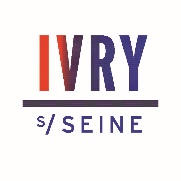 16
IEF 2019 (1er réunion)-21/02/2019
Premiers projets?Tour de table
Merci à toutes et tous
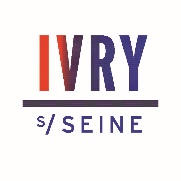 17